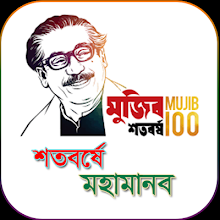 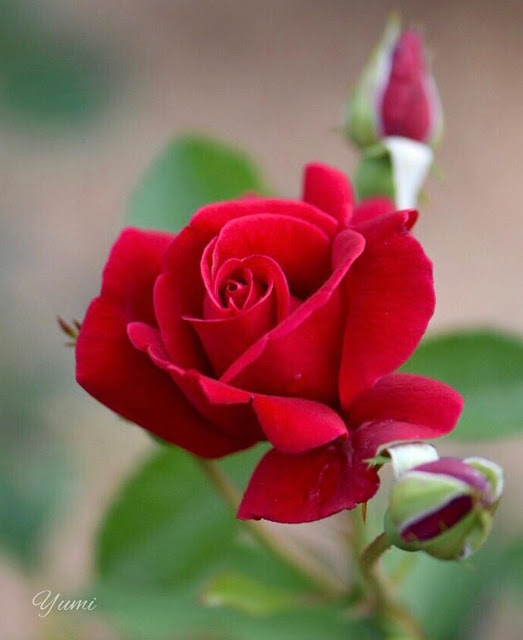 সকল শিক্ষার্থীদের মুজিব বর্ষে শুভেচ্ছা ও অভিনন্দন
পাঠ পরিচিতি
শিক্ষক পরিচিতি
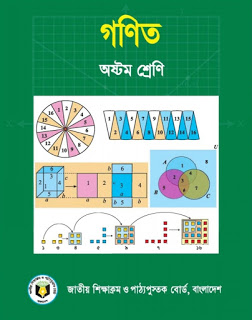 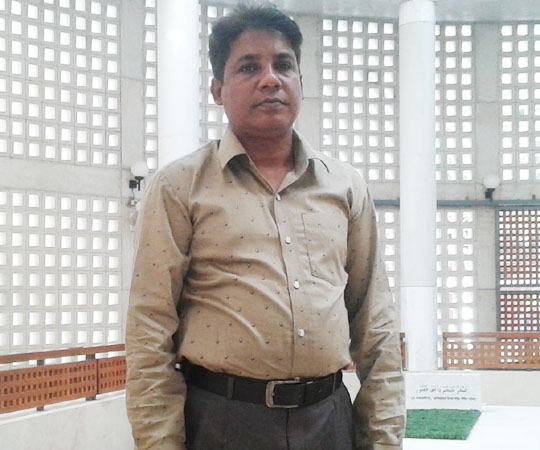 অ
আ
অষ্টম শ্রেণীঃসাধারণ গণিত
   প্রথম অধ্যায়:প্যাটার্ন
   বিষয়বস্তু:জ্যামিতিক প্যাটার্ন 
   সময়ঃ৫০ মিনিট
   তারিখঃ১৭.০৪.২০২০
মোঃবিশারত আলী
সিনিয়র সহকারী শিক্ষক (গণিত)
চাঁচড়া মাধ্যমিক বিদ্যালয়
কালীগঞ্জ,ঝিনাইদহ ।
Email.bisharot990@gmail.com
Mobile no.01711-352632
এই পাঠ শেষে শিক্ষার্থীরা -
১.প্যাটার্ন কী তা ব্যাখ্যা করতে পারবে ।
২.সংখ্যা শ্রেণির নিদিষ্ট নির্ণয় করতে পারবে ।
৩.স্বাভাবিক ক্রমিক সংখ্যার যোগফল নির্ণয় করতে পারবে ।
৪.জ্যামিতিক প্যাটার্ন নির্ণয় করতে পারবে ।
এসো    কিছু ছবি
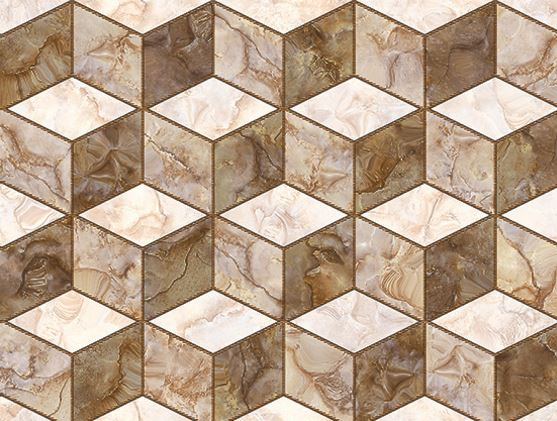 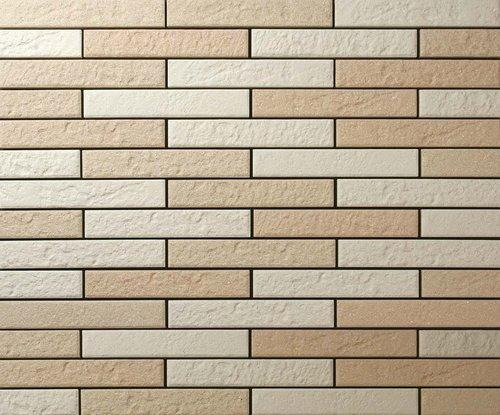 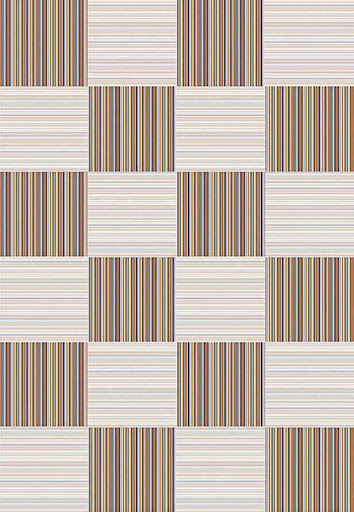 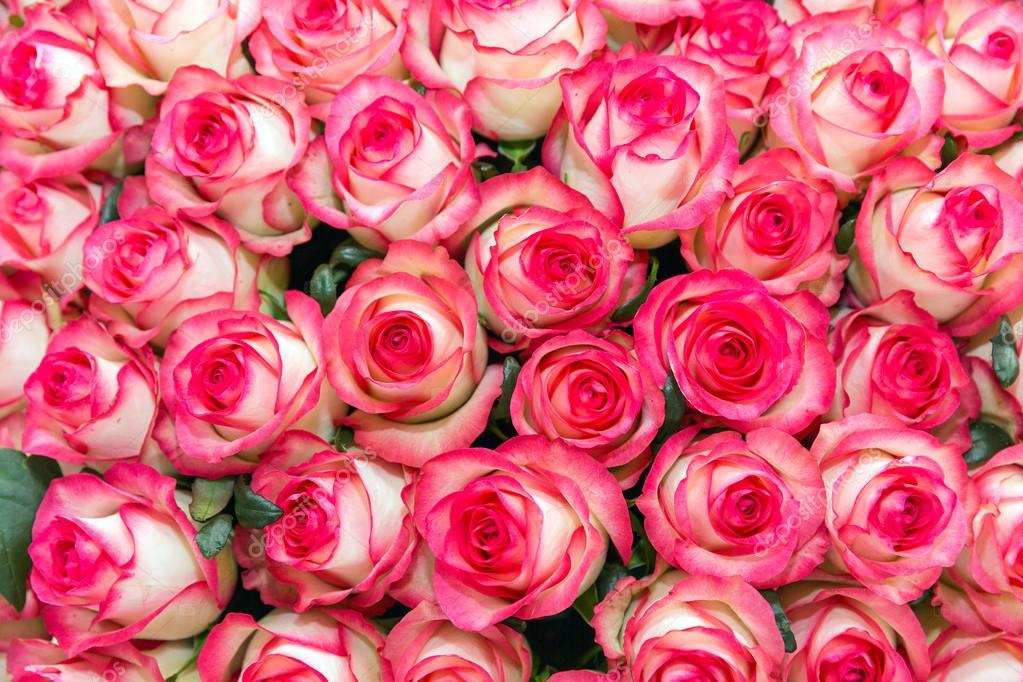 আরো কিছু ছবি দেখি
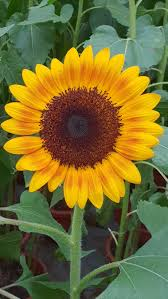 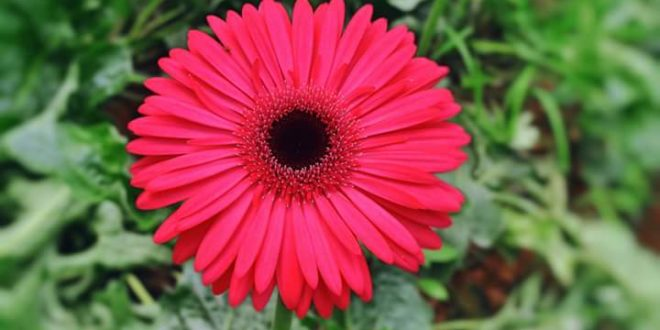 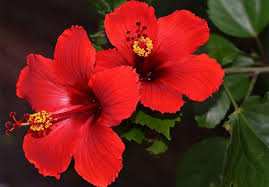 আয়তক্ষেত্র
ত্রিভুজ
বর্গক্ষেত্র
উপরের আরো কিছু ছবি দেখি এবং চিন্তা কর ।
আজকের পাঠ
প্যাটার্ন
১
১
১
২
১
১
৩
১
১
৩
১
৪
৬
৪
১
১
৫
১০
১০
১
৫
১ম চিত্র
২ম চিত্র
১ম চিত্রে,
কতগুলো সংখ্যা ত্রিভুজাকার সাজানো হয়েছে ।সংখ্যাগুলো একটি বিশেষ নিয়ম মেনে নির্বাচন করা হয়েছে ।
নিয়মটি হলো:প্রতি লাইনের শুরুতে ও শেষে ১ থাকবে এবং অন্য সংখ্যাগুলো উপরের সারির দুইটি পাশাপাশি সংখ্যার সমান ।
যোগফলের সাজানোর এই নিয়ম অন্য একটি প্যার্টান সৃষ্টি করেছে।
২য় চিত্রে,
টাইলস্ গুলো লক্ষ করলে দেখা যায় যে ,একটি নিদিষ্ট প্যাটার্নে সাজানো হয়েছে ।
এখানে প্রতিটি আড়াআড়ি টাইলের পাশের টাইলটি লম্বালম্বিভাবে সাজানো।
সাজনোর এই নিয়মটি একটি প্যাটার্ন সৃষ্টি করেছে।
সংখ্যা শ্রেণীর নিদিষ্ট সংখ্যা নির্ণয়
তালিকা সংখ্যাগুলো                        ৫,   ৭,   ৯,   ১১,   ১৩,…………..
পাশাপাশি দুইটি সংখ্যার পার্থক্য               ২    ২    ২     ২
প্রতিবার পার্থক্য    ২ ।
অতএব,পরবতী সংখ্যা দুইটি হবে যথাক্রমে ১৩+২ = ১৫ ও ১৫+২ = ১৭
৯
-
১৭
-
-
৫
১৩
উপরোক্ত  তালিকার   সংখ্যাগূলোর বীজগণিতীয় রাশি নির্ণয় কর  ।
তালিকার সংখ্যা গুলো                   ৫,     ৯,     ১৩,     ১৭,……
পাশাপাশি দুইটি সংখ্যার পার্থক্য         ৪      ৪        ৪
……………………………………..
……………………………………..
স্বাভাবিক ক্রমিক সংখ্যার যোগফল নির্ণয়
মনে করি, ১ থেকে ১০ পর্যন্ত ক্রমিক স্বভাবিক সংখ্যার যোগফল ক ।
অথাৎ ক = ১+২+৩+৪+৫+৬+৭+৮+৯+১০
[ বিপরীত ক্রমে ]
ক = ১০+৯+৮+৭+৬+৫+৪+৩+২+১
২ক = (১+১০)+(২+৯)+(৩+৮)…………...+(৯+২)+(১০+১)
যোগ করি,
চিত্রে বর্গক্ষেত্র দ্বারা জ্যামিতি প্যাটার্নের বীজগণিতীয় রাশি নির্ণয়
বীজগণিতীয় রাশি=৩ক-২
১
৪
৭
১০
জ্যামিতিক প্যাটার্ন কাটির সংখ্যার মাধ্যমে বীজগণিতীয় রাশি নির্ণয়
৯
৫
৩
৭
বীজগণিতীয় রাশি=২ক+১
৩
৫
১
৯
২ক-১
৭
বীজগণিতীয় রাশি
পূর্ণ বর্গ দ্বারা জ্যামিতি প্যাটার্ন তৈরী করা হয়েছে ।
প্রতিটি বিজোড় স্বাভাবিক সংখ্যার যোগফল একটি পূর্ণ বর্গ সংখ্যা ।
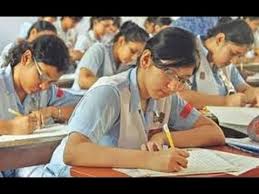 একক কাজ
সংখ্যাগুলোর পরবর্তী সংখ্যা দুইটি নির্ণয় কর :
১,   ৪,   ৫,   ৯,   ১৪,     ২৩,……….
একক কাজের সমাধান
তালিকার সংখ্যাগুলো                  ১,      ৪,     ৫,     ৯,     ১৪,     ২৩,……….
পাশপাশি দুইটি সংখ্যার যোগফল          ৫     ৯       ১৪    ২৩     ৩৭
প্রদত্ত সংখ্যাগুলো একটি প্যাটার্নে লেখা হয়েছে ।
পরপর দুইটি সংখ্যার যোগফল পরবর্তী সংখ্যাটির সমান ।
অতএব, পরবর্তী সংখ্যাটি হবে  ১৪+২৩ = ৩৭
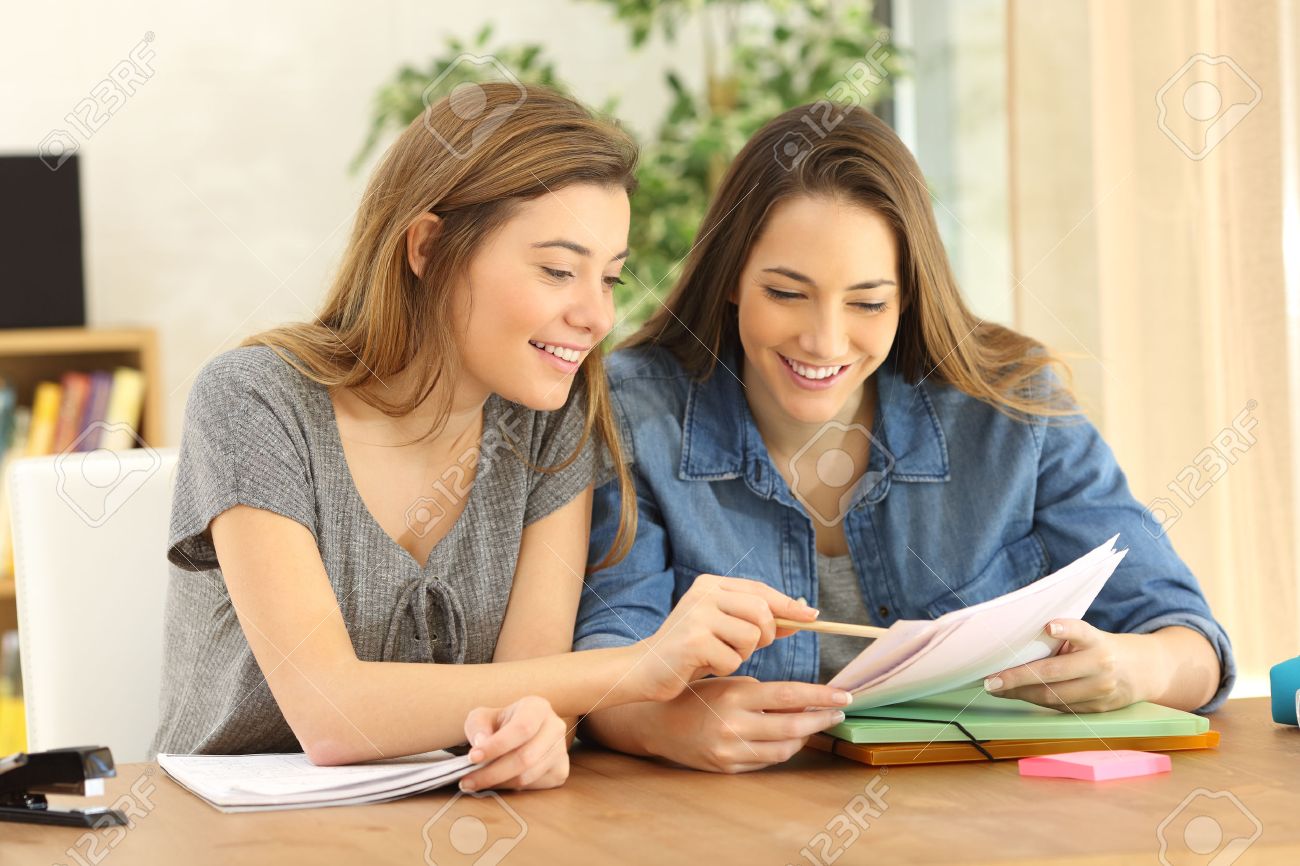 জোড়ায় কাজ
(৪ক+৩) একটি বীগাণিতিক রাশি যেখানে,’ক’ একটি স্বাভাবিক সংখ্যা ।
উদ্দিপকের আলোকে প্রথম তিনটি পদের জ্যামিতিক প্যাটার্ন অঙ্কন করে মোট রেখাংশের সংখ্যা নির্ণয় কর ।
জোড়ার কাজের সমাধান
প্রদত্ত বীজগাণিতিক রাশি = ৪ক+৩
প্রথম পদ , দ্বিতীয় পদ , তৃতীয় পদের জ্যামিতি প্যাটার্ন নিম্নরূপ :
১৭
৭
১২
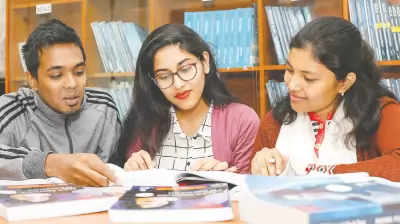 দলগত কাজ
সৃজনশীল প্রশ্ন
i) ৯,১৭,২৫,৩৩,……একটি সংখ্যা প্যাটার্ন।
ii) ৫ক+৯ একটি সংখ্যা প্যাটার্নের বীজগাণিতিক রাশি।
ক)৪৫-কে দুইটি বর্গের সমষ্টিরূপে ও অন্তরূপে প্রকাশ কর।
খ) i) নং প্যাটার্নটির জন্য একটি বীজগাণিতিক রাশি নির্ণয় কর।
গ) ii) নং প্যাটার্নের প্রথম ১০০ টি পদের সমষ্টি নির্ণয় কর।
মুল্যায়ন
১. -১,২,১,৩,.........তালিকার ৬ষ্ঠ পদ কত ?
ক) ৪
খ) ৭
গ) ১০
ঘ) ১৭
২.কোন ধরনের সংখ্যা দিয়ে ম্যাজিক বর্গ গঠন করা যায়?
গ) ক্রমিক স্বাভাবিক
ঘ) ক্রমিক পূর্ণ
খ) ক্রমিক বিজোড়
ক)ক্রমিক জোড়
৩.ফিবোনাক্কি সংখ্যা প্যাটার্নের ৭ম সংখ্যাটি কত?
ঘ) ৪
খ) ৮
গ) ৫
ক) ১৩
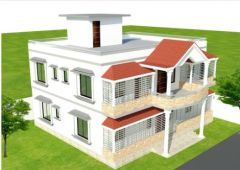 বাড়ির কাজ
২য়
৩য়
১ম
উপরের বর্ণিত প্যাটার্নটির প্রথম ৪০ টি চিত্র তৈরীকরতে মোট কতটি রেখাংশের দরকার হবে তা নির্ণয় কর ।
সকল ছাত্র-ছাত্রী কে
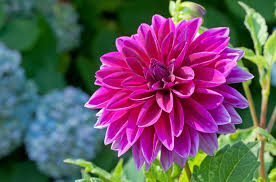 ধন্যবাদ
সবাই পরিস্কার ও পরিছন্ন থাকি এবং রোগ থেকে দুরে থাকি ।